শ্রেণিতে ছেলে ও মেয়ে উভয় শিক্ষার্থীর প্রতি সমান মনোযোগ দেয়া।
শিক্ষণ-শিখন কাজে মেয়ে শিক্ষার্থীদের সক্রিয় অংশগ্রহণ     নিশ্চিতকরণ।
শিক্ষার্থীদের প্রতি সহানুভূতিশীল দৃষ্টিভঙ্গি গঠন।
জেলা শিক্ষা অফিসের সহায়তায় SMC এর সদস্য এবং প্রধান 
 শিক্ষক কর্তৃক মেয়েদের বিদ্যালয়ে ভর্তি ও উপস্থিতি বৃদ্ধি করার জন্য এলাকা ভিত্তিক পদক্ষেপ গ্রহণ।
শিক্ষাক্ষেত্রে জেন্ডার বিষয়টি অন্তর্ভূক্তিকরণের প্রয়োজনীয়তা
সুশিক্ষার পরিবেশ তৈরি করা
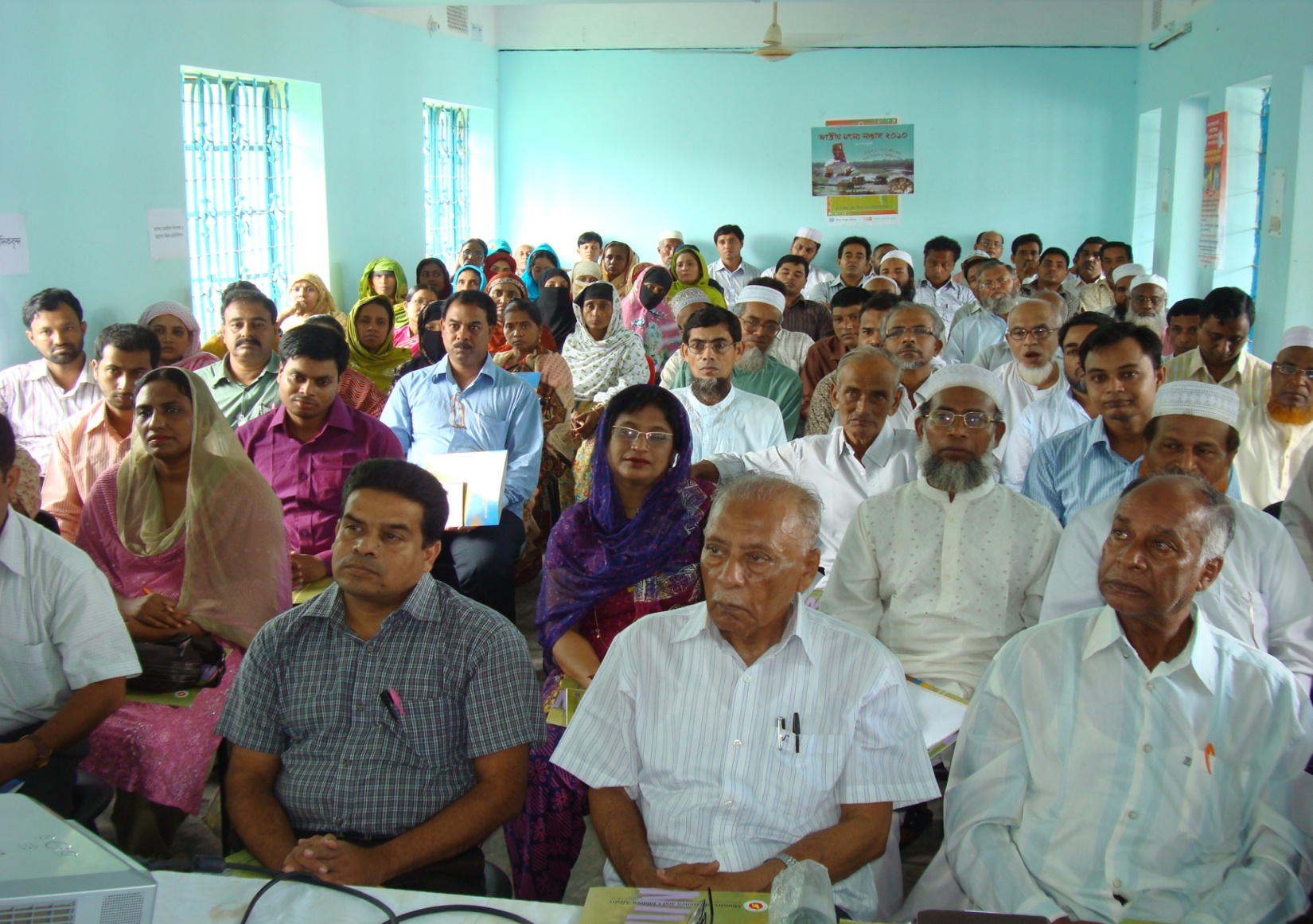 প্রতিটি ক্ষেত্রে বিরাজমান জেন্ডার বৈষম্যের ব্যাপারে সকলকে সচেতন করে তোলা
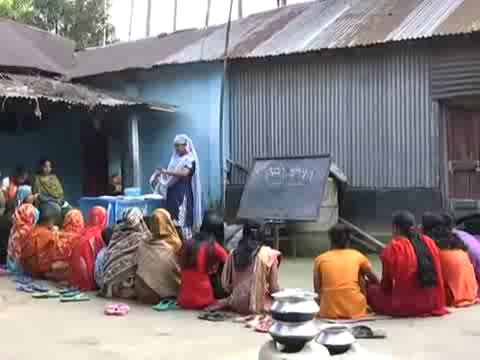 পরিবার থেকে জাতীয় পর্যায়ে জেন্ডার সচেনতা বিষয়ক তথ্য ছড়িয়ে দেয়া
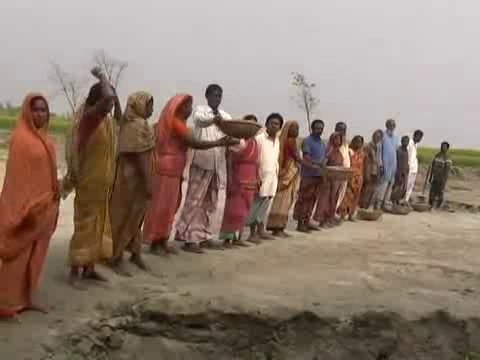 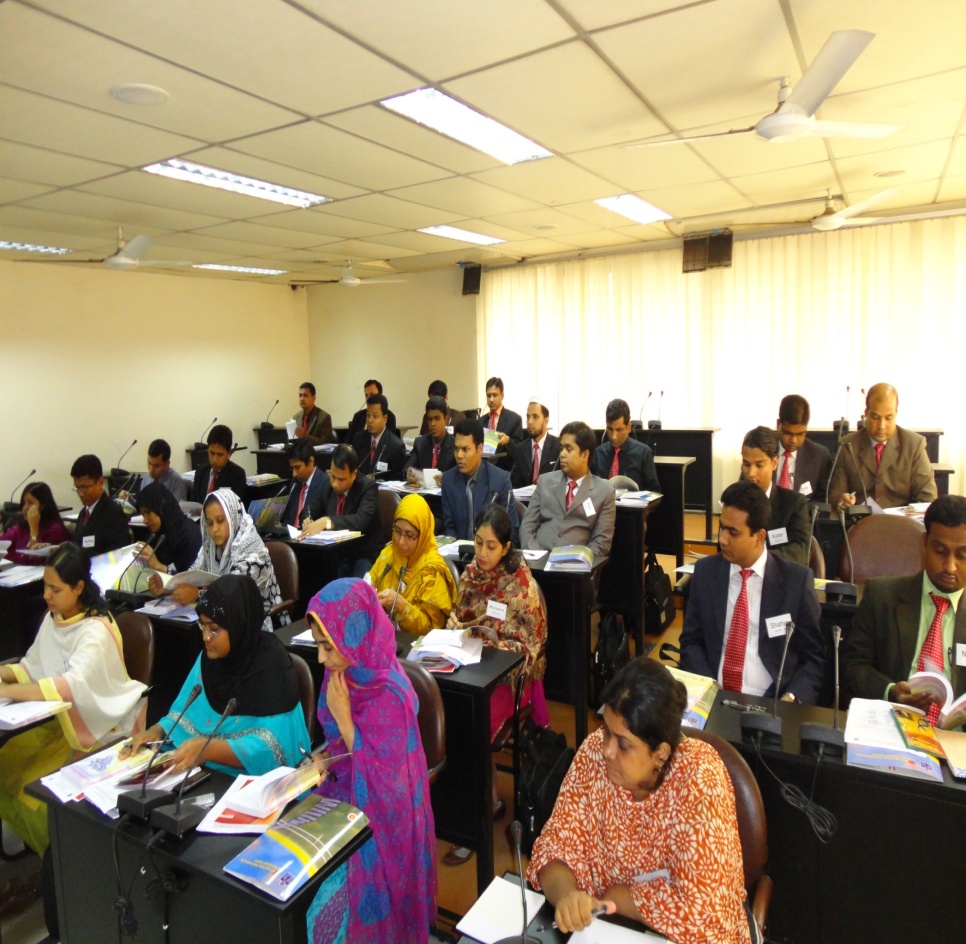 দেশ ও জাতির উন্নয়নে নারী পুরুষের সমভাবে অংশগ্রহণ নিশ্চিত করা
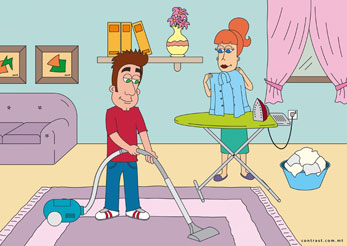 জেন্ডার বিষয়ে দৃষ্টিভঙ্গির পরিবর্তন
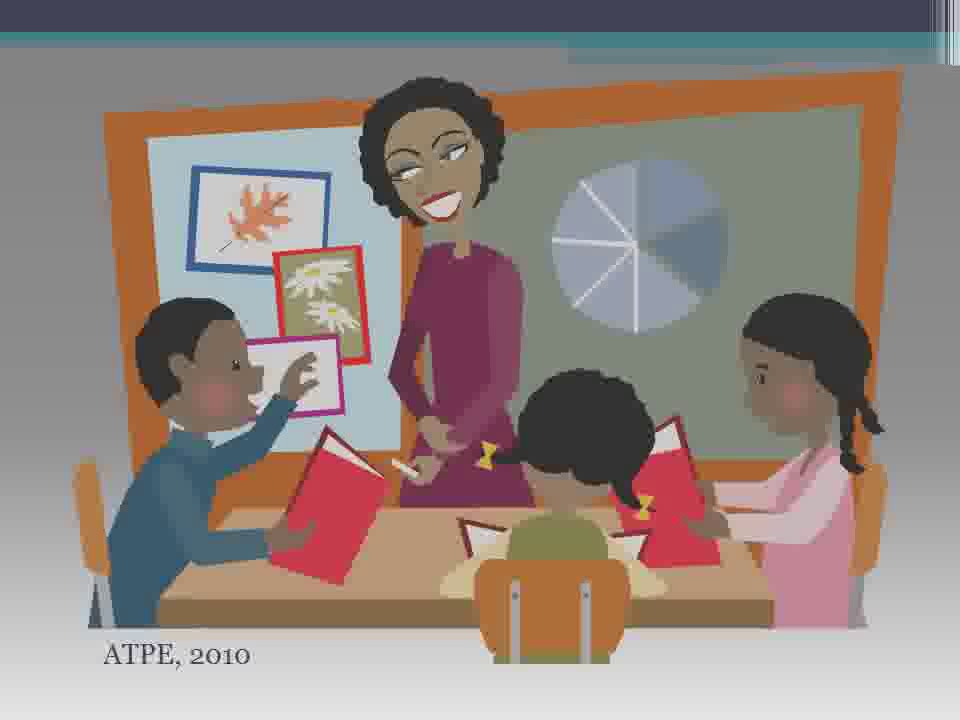 জেন্ডার সংবেদনশীল শিখন পদ্ধতি প্রয়োগ করা
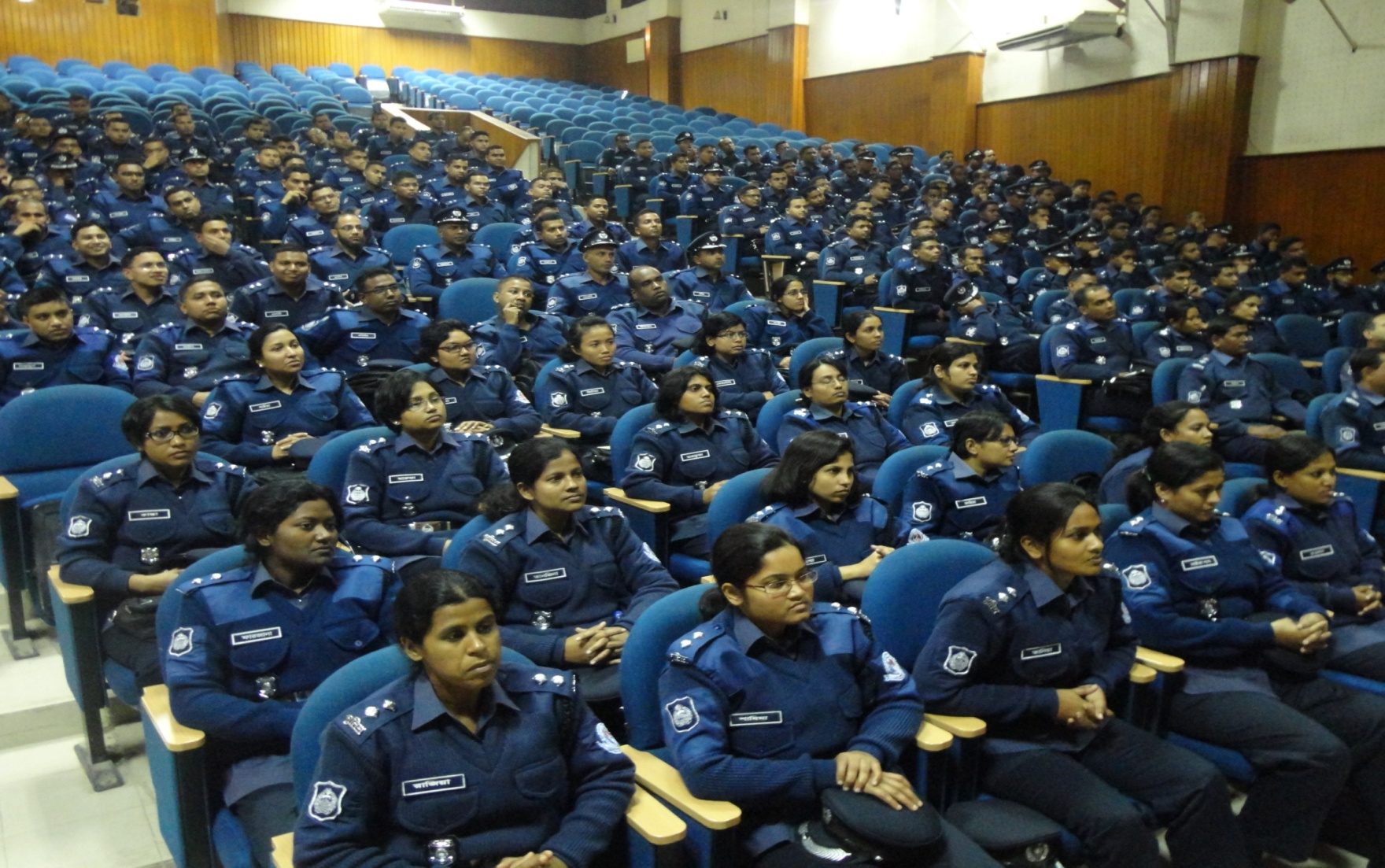 নারীর ক্ষমতায়ন নিশ্চিত করা
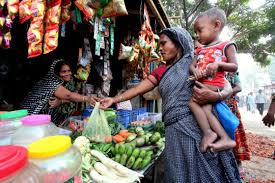 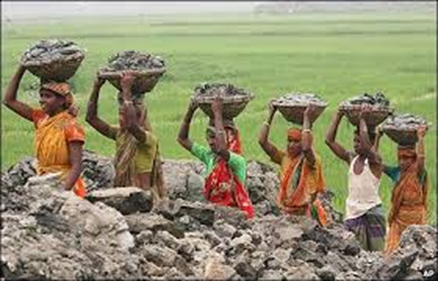 নারীর ক্ষমতায়ন
 নিশ্চিত করা
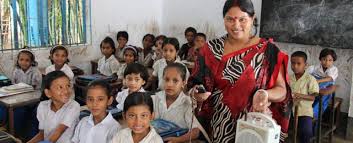 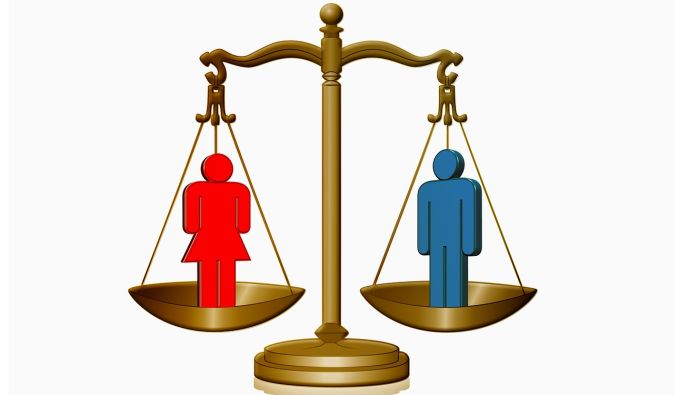 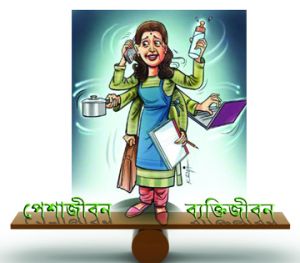 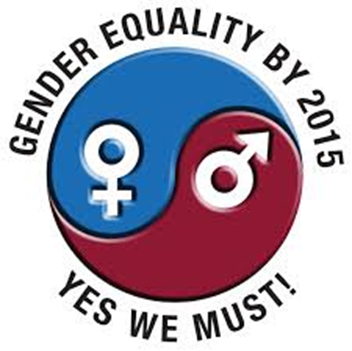 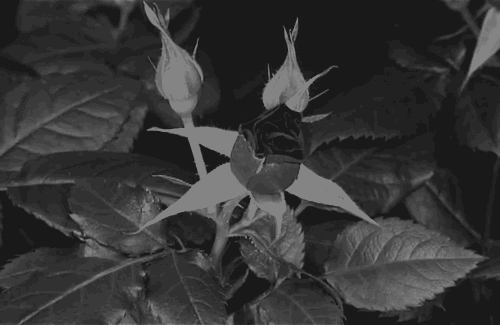 ধন্যবাদ
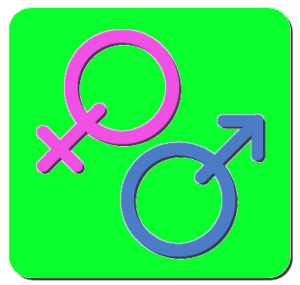